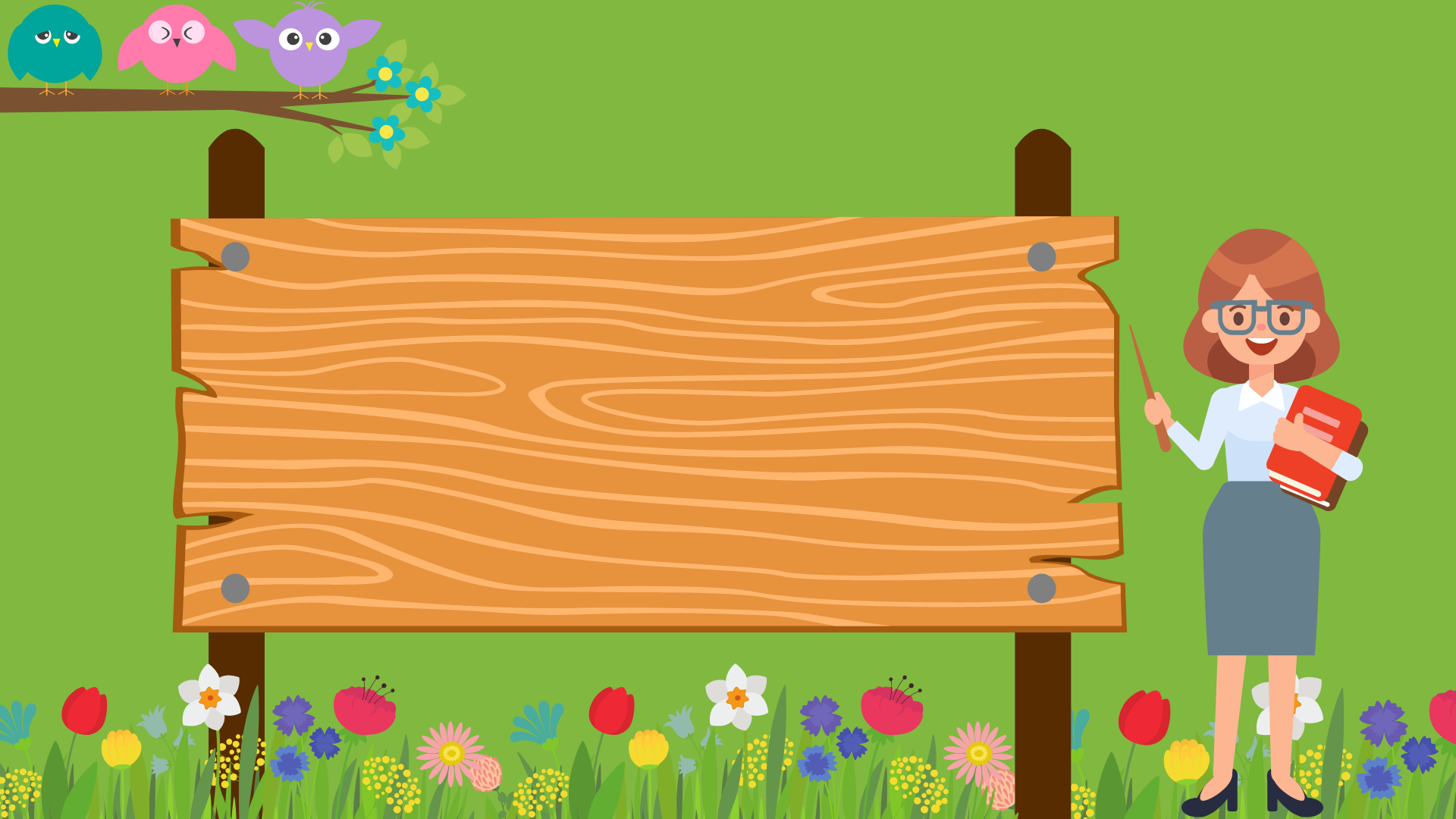 MĨ THUẬT 4
Chủ đề 6: ĐỒ DÙNG HỮU ÍCH
BÀI 2: Hình in với giấy gói quà ( Tiết 1 )
Khám phá
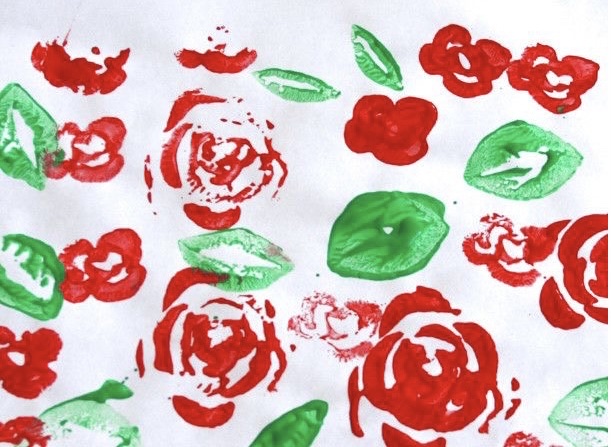 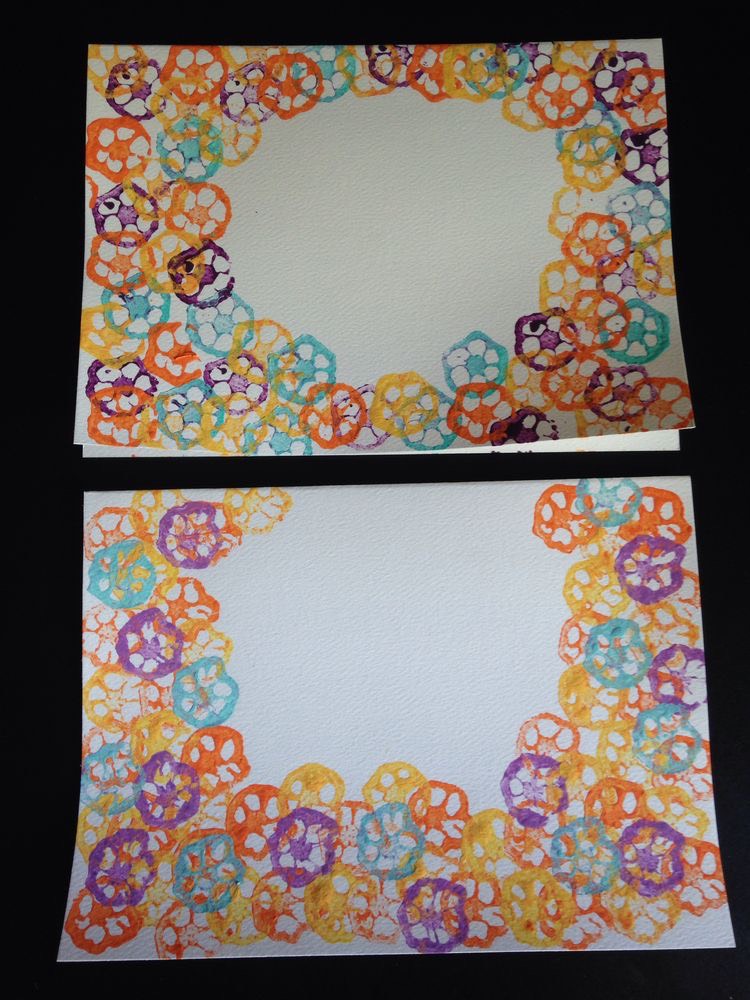 + Hình in được tạo ra từ những vật 
liệu gì?
+ Làm thế nào để các vật liệu đó tạo thành khuôn in?
+ Màu sắc của hình in được tạo ra bằng cách nào?
+ Mỗi khuôn có thể in các màu khác nhau được không?
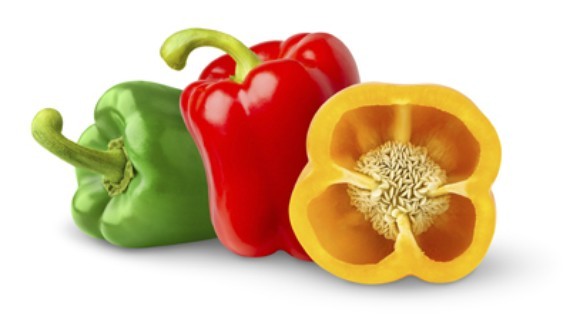 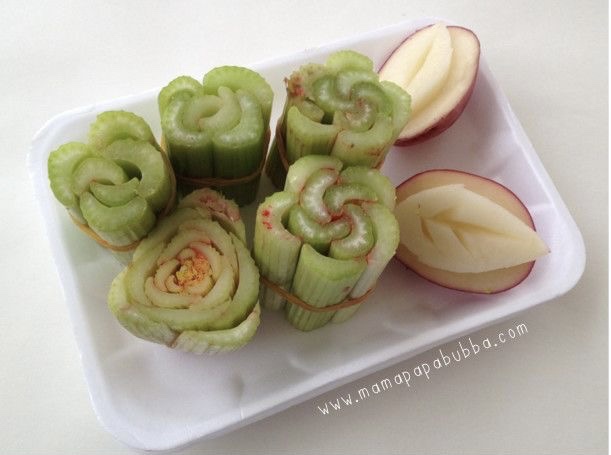 KIẾN TẠO KIẾN THỨC - KĨ NĂNG
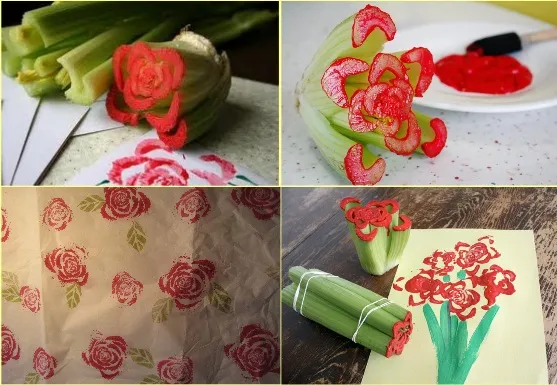 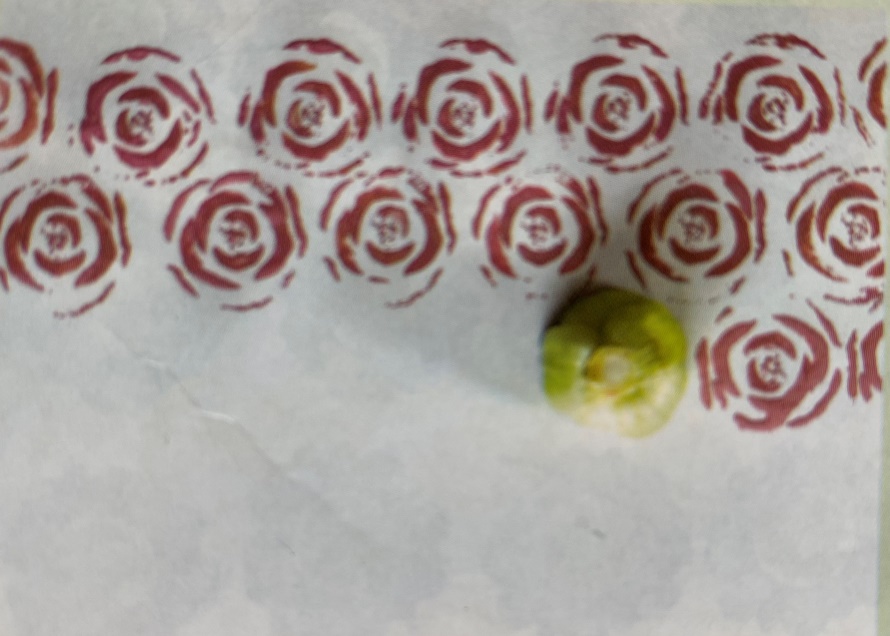 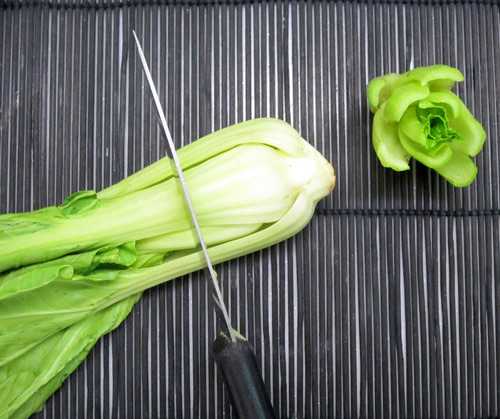 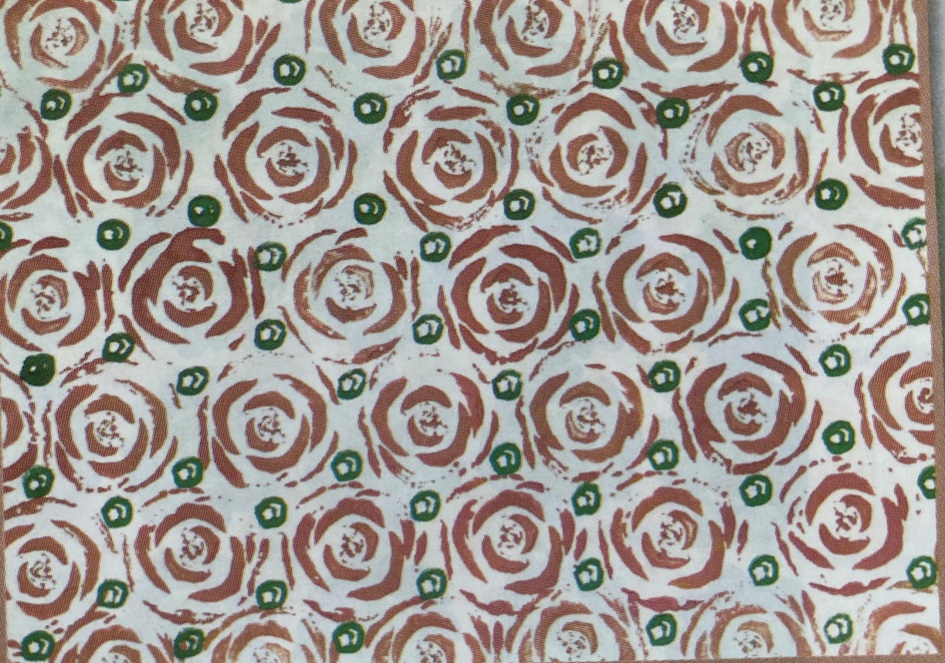 B2: Bôi màu vào khuôn in
B3: In theo hình thức lặp lại với khoảng cách đều nhau trên toàn bộ mặt giấy
B1: Tạo khuôn in từ 
vật liệu có sẵn
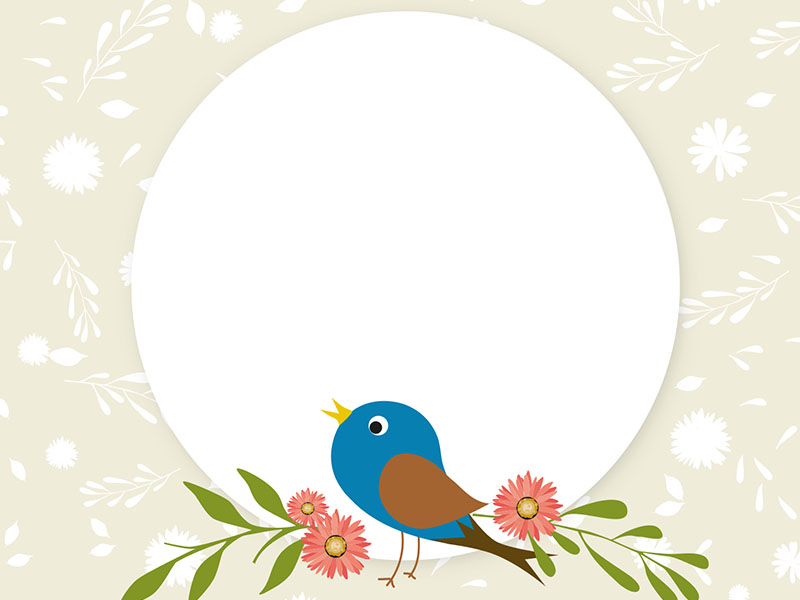 Ghi nhớ
Sắp xếp các hình in theo nguyên lí lặp lại với mật độ phù hợp có thể tạo được nền trang trí
Sản phẩm tham khảo
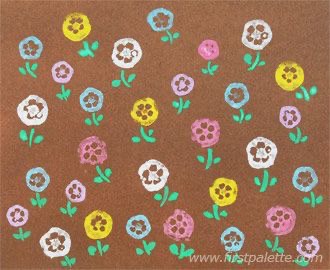 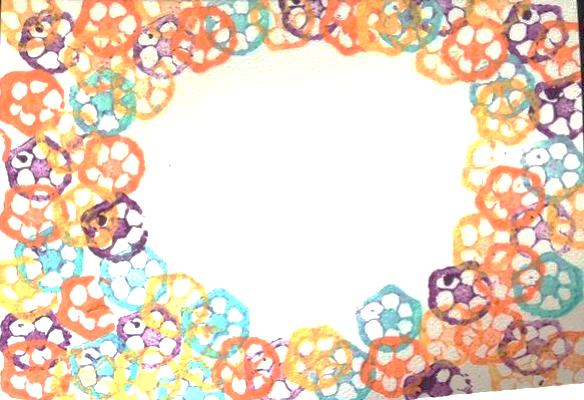 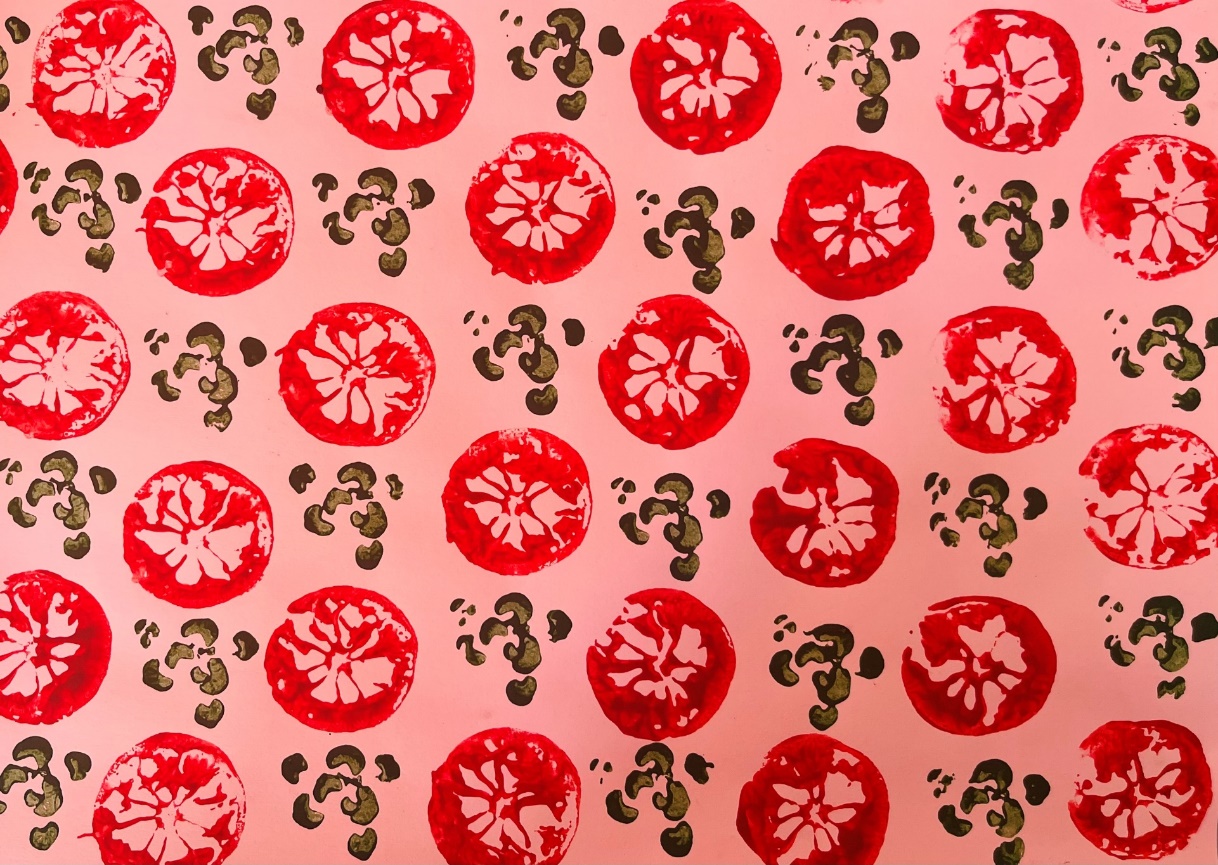 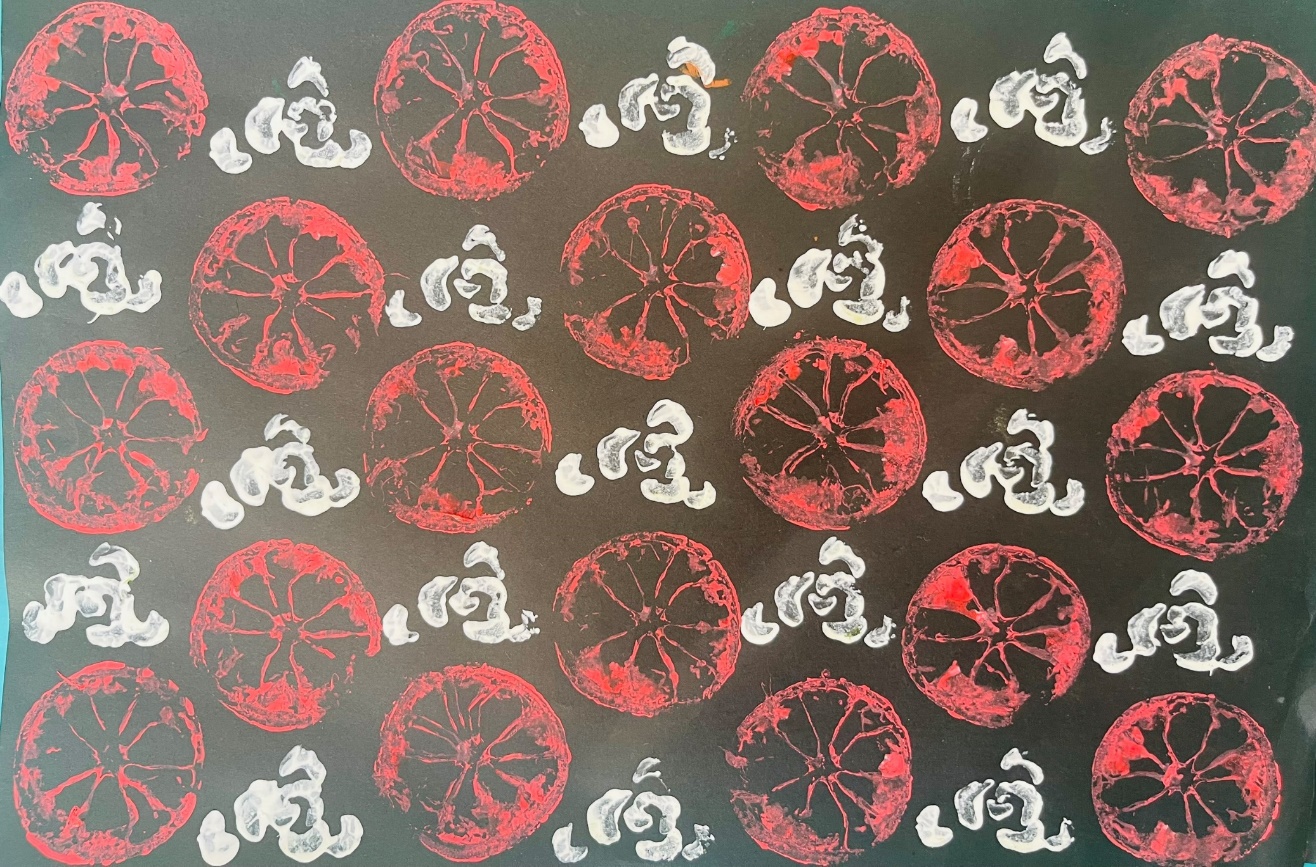 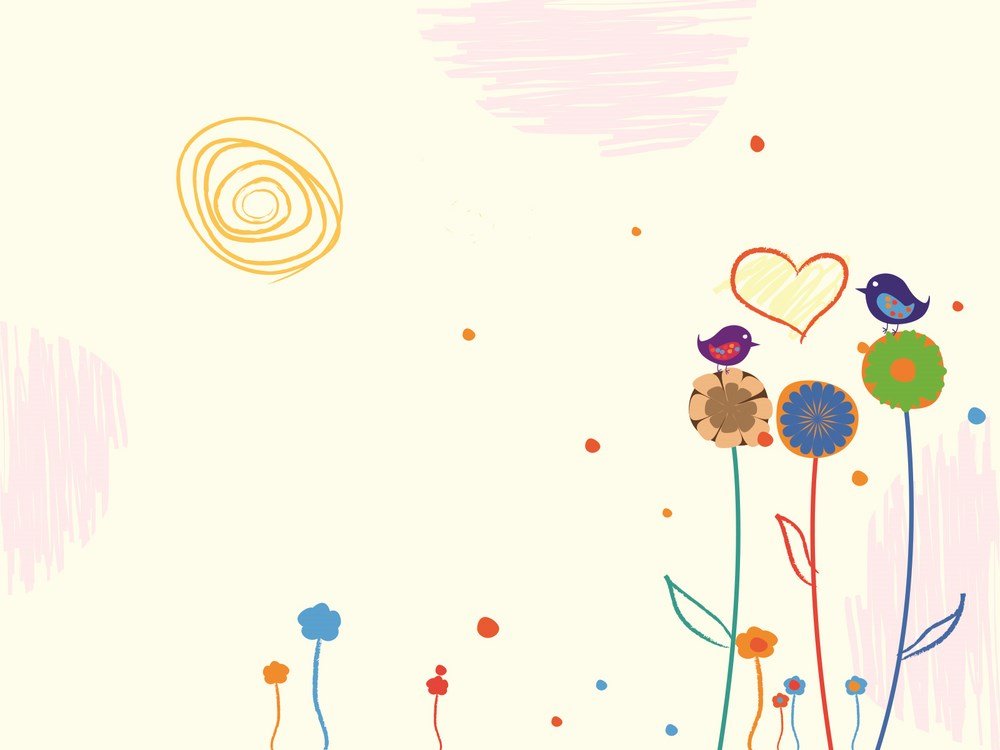 3. Luyện tập – Sáng tạo
Em hãy sử dụng vật liệu (rau, củ, quả,…) phù hợp
và in giấy gói quà (khổ A4)